Oficina Pedagógica do Diagrama de Gowin
Piúma-ES, Agosto de 2019
ESTUDANDO PARA O ENEM DE FORMA INVERTIDA
 Assunto: O carvão ativado.
Aluno: José augusto da C. C. Xavier
Série: 2° ano | Turma: M03 | Turno: matutino 
Professor: Lucas Xavier 
EEEFM Profª Filomena Quitiba   -  lucas.perobas@gmail.com
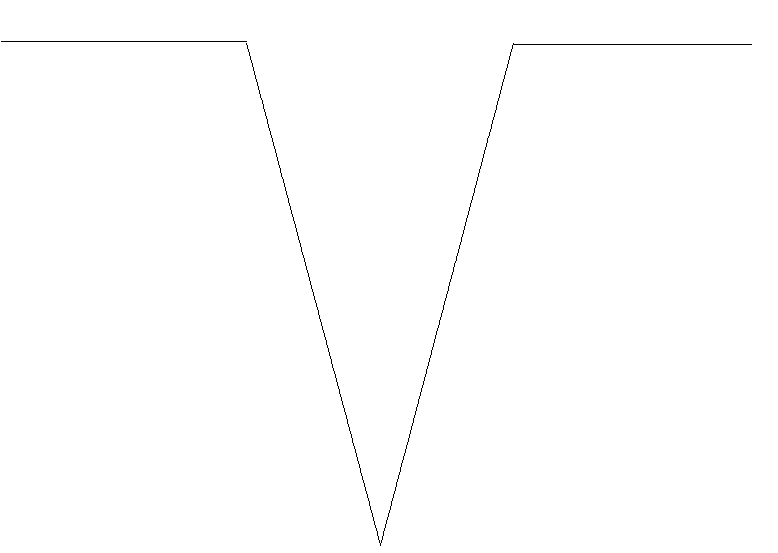 Domínio Conceitual
Domínio Metodológico
Asserções de valor (Conclusão): O Diagrama de Gowin facilita o entendimento do assunto, pois explora mais afundo do que uma simples atividade.
Questão básica 
intermoleculares entre a superfície do carvão (adsorvente) e o benzeno (adsorvato, substância adsorvida). No caso apresentado, entre o adsorvente e a substância adsorvida ocorre a formação de:
Teoria: Forças intermoleculares.
Princípios:  Forças intermoleculares são as forças exercidas para manter unidas duas ou mais moléculas.
Elas correspondem a ligações químicas que têm a função de unir ou repelir as moléculas de um composto.
As forças intermoleculares provocam estados físicos diferentes nos compostos químicos. Essa interação pode ser mais ou menos forte, conforme a polaridade das moléculas.




III – Eixo 2: Compreender fenômenos (CF)
Construir e aplicar conceitos das várias áreas do conhecimento para a compreensão de fenômenos naturais, de processos histórico-geográficos, da produção tecnológica e das manifestações artísticas.
Asserções de conhecimento: 
Quimica-Materias, suas propriedades e usos
Interpretações:No caso apresentado, entre o adsorvente (carvão) e a substância adsorvida (benzeno) ocorre a formação de interações dipolo induzido-dipolo induzido
A- a alternativa está errada, pois ligações dissulfeto são ligações entre grupos tiol(r-sh) e esse grupo não está presente em nenhuma das moléculas enunciada 
B- a alternativa está errada, pois ligações covalentes ocorrem quando há um compartilhamento de elétrons entre átomos .O que acontece na situação apresentada é uma interação entre moléculas.
C- a alternativa está errada, pois ligações de hidrogênio ocorrem quando um de hidrogênio está ligado a um átomo pequeno e de grande eletronegatividade (n,o,f)e a polarização gerada interage com um par de eletros de outra molécula próxima. O que não representa a situação enunciada D- a alternativa está certa, pois tanto o adsorvente (carvão) quanto o adsorvato (benzeno) são compostos apolares ocorrendo entre estas moléculas interações do tipo dipolo induzindo.
E- a alternativa está errada, pois para haver uma interação do tipo dipolo permanente é necessário ter duas moléculas polares. O que não condiz com a situação problema apresentada
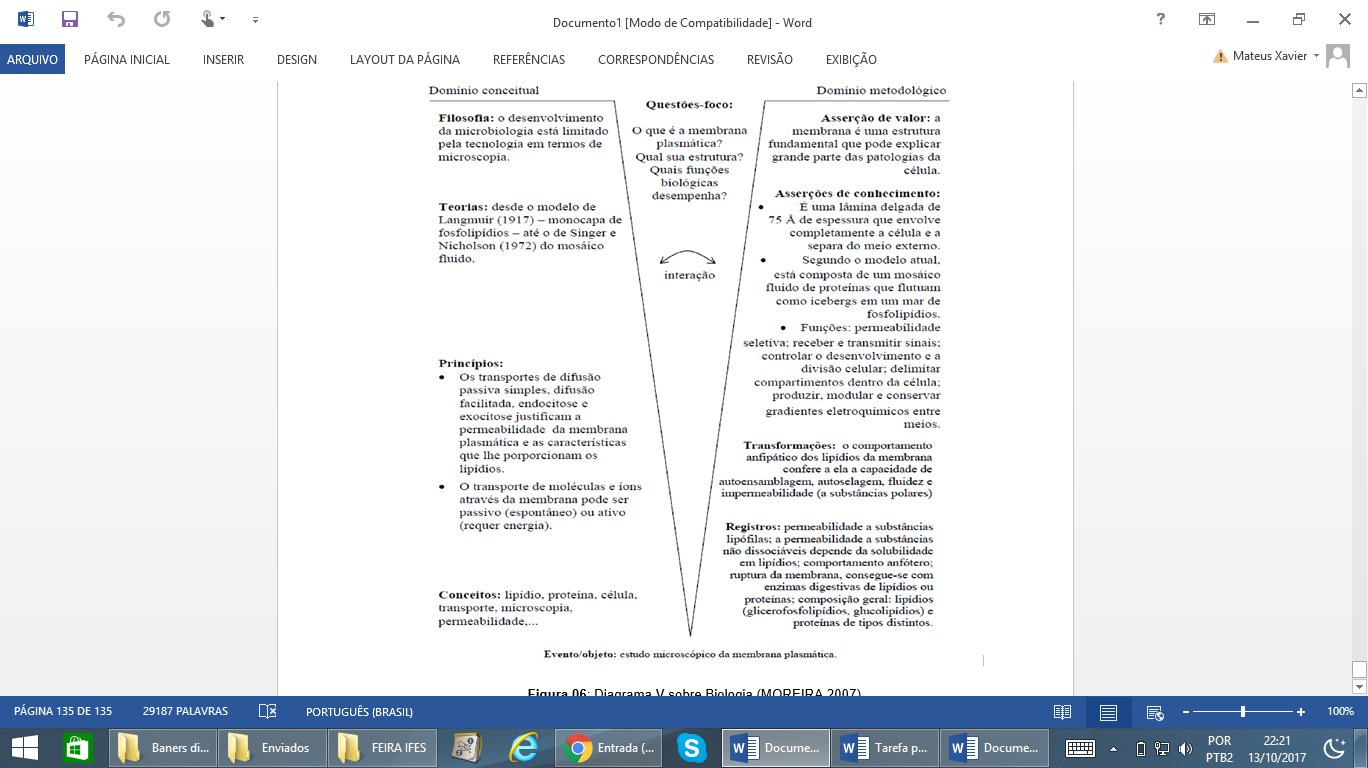 Conceitos: 
Noções de ligações intermoleculares e polaridade dos compostos de carbono
Transformações:
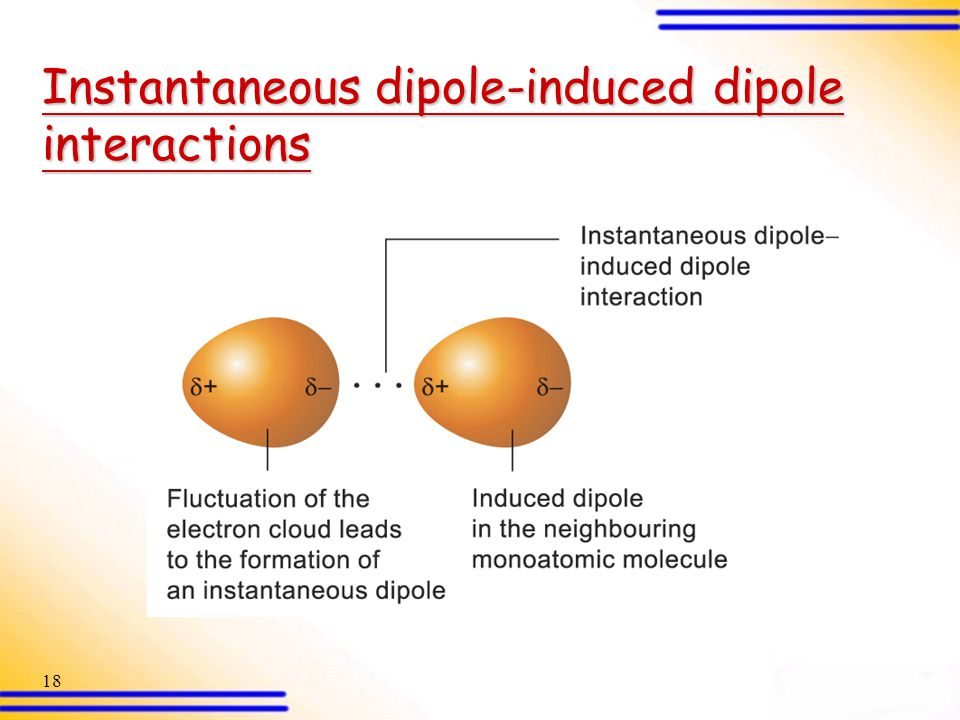 Competências e habilidades
Registros / Dados: Opções:
A Ligações dissulfeto.
 B Ligações covalentes.
 C Ligações de hidrogênio.
 D Interações dipolo induzido – dipolo induzido.
 E Interações dipolo permanente – dipolo permanente
x
Evento:  
ENEM: 2016 | Questão: 62| Prova 2
O carvão ativado é um material que possui elevado teor de carbono, sendo muito utilizado para a remoção de compostos orgânicos voláteis do meio, como o benzeno. Para a remoção desses compostos, utiliza-se a adsorção. intermoleculares entre a superfície do carvão (adsorvente) e o benzeno (adsorvato, substância adsorvida). No caso apresentado, entre o adsorvente e a substância adsorvida ocorre a formação de: